THE PAGE VS THE SCREEN
AN AUTHOR’S GUIDE TO SHOW BUSINESS
SCREENPLAY FORMATTING
INT. CONFERENCE ROOM - DAY
A screenplay (script) looks VERY different from a book (prose). 
But remember – the effect on the reader should be the same.
You just have to learn what the different elements of a script are meant to convey...
There is a very specific format to a script. It’s not as artful, but remember – you’re writing something that’s going to be translated to the screen and is only meant to be read by people who will eventually be doing that.
The great news is that screenwriting software will do that for you!
INT. CONFERENCE ROOM – DAY (SCENE HEADING)

A diverse crowd sits in rows of chairs. 

They watch RICK TREON (mid 30s), in weekend casual dress and hipster facial hair. He stands on a short dais with a slide show presentation behind him. (ACTION)

				RICK (CHARACTER)
			(loudly) (PARENTHETICAL)
		And these are the building blocks
		of a standard screenplay. (DIALOGUE)

Someone in the crowd YAWNS. (ACTION)
Make sure everything is VISUAL and AUDITORY.
There is NO INNER DIALOGUE, so characters must express their emotions – you guessed it – through what you can see and hear.
Your scene can help. If the person has a messy brain, they can have a messy house. If the person is a very logical thinker, their house is spartan and set up in all right angles.
Short sentences and paragraphs are paramount. You want to have lots of white space to create a page-turner – no matter what kind of film/TV you’re writing.
SCREENPLAY STRUCTURES
ACT STRUCTURES ARE CRUCIAL!
One page in screenplay format is approximately one minute on screen.
Films can realistically only be so long, and TV episodes can ABSOLUTELY only be so long.
Nearly all storytelling aimed at mass consumption relies on act structures. But screenplays are “graded” by industry readers on how well they adhere to these structures.
Film act structure
Goal of most modern films is to be no longer than two hours (120 pages). But we’ll use 120 pages as the guide here because we write books!
Act I: Pages 1 - 25. Introduce setting and characters. Inciting incident as early as you can. End first act with a point of no return.
Act II: Pages 26 – 95 (70 pages). The journey your cast takes from point of no return to the final showdown.
Act III: Pages 96-120 (25 pages). Climax and resolution.
Hourlong TV episode structure
Even streamers uses this, especially if they have commercials.
Teaser (beginning of Act I): Pages 1 – 3. Grabs your attention. Mini prologue.
Rest of Act I: Pages 4 – 10.
Act II: Pages 11 – 20.
ACT III: Pages 21 – 32.
ACT IV: Pages 33 – 41.
ACT V: Pages 42 – 55.
Half-hour TV episode structure
Comedy pages are usually a bit less than one minute because of the quick dialogue.
Teaser: Pages 1 – 3
Rest of Act I: Pages 4 – 8
Act II: Pages 9 – 15
Act III: Pages 16 – 23
Act IV: Pages 24 – 31
Act V (also called the tag, played over credits): Pages 31 - 33
HOLLYWOOD REPRESENTATION
‘You’re going to have a team’
Lit managers = Literary agents (book agents)
Hollywood agents = Show me the money!

Why do we need both? Because there’s SO MUCH MORE MONEY involved in all of this.
Ultra-successful books sell in the low millions over lifetime of the book. Awful TV shows and films get that every month. Or week.
Lit managers
Help develop your scripts, pitches, and careers
Get you opportunities to pitch your work
Pitch you for writing assignments / staff positions
Can be producers on your films / shows
Smaller client lists
Earn 15 percent commission
Agents
Can get you opportunities to pitch
Can pitch you
Are responsible for creating, finalizing your contracts and getting you paid
Which is why most have law degrees, often from prestigious universities
Can NOT be producers
Have HUGE client lists
Earn 10 percent commission
I’m giving up 25 percent?
Yes, but a few things ...
Almost all contracts account for this and have it worked into the overall fees (see previous: SO MUCH MORE MONEY)
If your manager acts as a producer on a project, they should waive their commission.
Your team should get you as many checks as possible – creator, producer, story editor, consultant, etc.
How to assemble your team
I recommend starting with finding a manager
You can query, just like with a literary agent
Emails are more casual
They want a logline (more on that later) for a specific project
Also a ‘why you’ paragraph, which should only include major, related accolades
More important is life experience as it relates to your project
You can also pay to play, but legitimately
Your new manager will help develop your project (including adaptations of your books!) and find it a home.
When a deal is struck with a studio / production company, your manager will help you get an agent to hammer out the contract, etc.

This is my recommended way, but the bottom line is this: There are a million ways to get representation!
This is very different from the book world, which leads me to ...
PITCHING TO HOLLYWOOD VS PITCHING TO NEW YORK
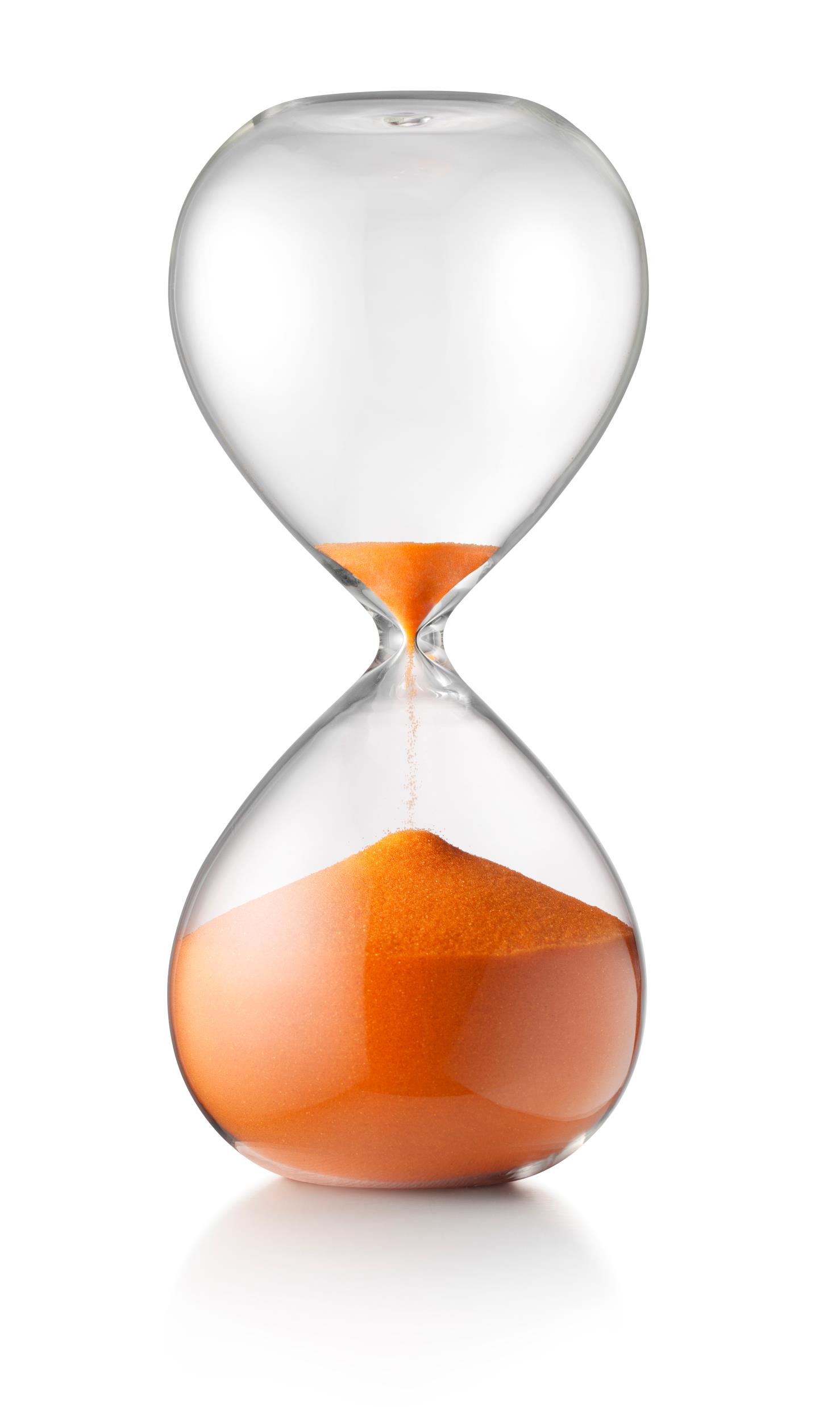 Picture it like an hourglass
At the fulcrum is character – both pitches need a strong protagonist.
But at the top of pitching to Hollywood is your big world -- setting, cast, concept, story hook -- that leads to your character.
But we know it’s the opposite for book queries, when you start with a compelling character and then tease the story.
Hollywood pitches are oral!
You may use a query-style email to get representation, but you and your reps will be delivering an oral pitch to those who can make your project happen (think publishers in the book world). There are no exceptions.
Zoom is very common now, but you’re still speaking to executives, on camera, and delivering a presentation.
And yes, YOU do it. Your manager doesn’t do it for you like in the book world.
LOGLINES
One sentence, less than 25 words if possible.
Don’t have to be flashy but have to deliver a few things very well:
Who’s the protagonist (and no names)?
What’s the conflict?
What’s at stake?
Must be large in scope(in book terms, high concept)
Logline examples -- flim
The aging patriarch of an organized crime dynasty transfers control of his clandestine empire to his reluctant son.
A young man is transported to the past, where he must reunite his parents before he and his future cease to exist.
To catch a killer who skins his victims, a young FBI cadet must seek help from an incarcerated and manipulative cannibal.
Logline examples -- TV
A few added elements: Episode length -- hourlong (drama) or half-hour (comedy), and sometimes genre.
An hourlong supernatural mystery centered on the disappearance of a young boy, forcing his police chief mother and his friends to confront terrifying forces to rescue him.
A sitcom that revolves around the everyday lives, loves, and losses of a close-knit group of twenty-somethings who hang out at a Manhattan coffee house.
An hour-long western procedural about a private investigator caught in the middle of a generations-old blood feud despite being the outcast of his oil tycoon family.
It took my manager and I more than a month to get that one sentence to where it is!
COMPARABLE TITLES(COMPS)
Formula is simple: Think X meets Y, but ...

Think BLOODLINE meets DALLAS, but set in West Texas
PITCH DECKS
Deck is not “slide deck” as I first thought!
This is essentially a written, well-designed document version of your oral pitch you distribute during the pitch meeting.
Remember the hourglass – you start with the big world and end up with your characters as they are moving through your film or TV pilot!
For TV shows, this is often called your series bible and is much longer.
Getting your books adapted
Already published?
(Or have a major book deal?) Your agent will handle it, though you should ask for it if it’s something you really want
No agent? Make sure in your contract you have retained your film / TV subsidiary rights (or have the ability to negotiate them yourself like me).
Don’t have either of those? Ask your publisher to work on your behalf and / or sell tens of thousands of copies and Hollywood might come a callin’
Not published yet?
Is your endgame to have your story turned into a film or TV show?
If yes, are you finished writing it?
If yes, write your own script while you try to sell the book.
If not, stop writing the book and start writing your screenplay or pitch and seek screen representation!
But doesn’t Hollywood love I.P.?
Yes! But why?
They love having a large built-in audience
Your script or pilot can be sold as intellectual property
If you get the attention of a lit manager, they can help you adapt your books – if they will make good flim or TV scripts, and they will know better than you!
RESOURCES
Google is your best friend! Screenplays and pitch decks aren’t copyrightable and you can often find versions for free on the Internet.
Peruse Screencraft.org website for a ton of writing advice.
Stage32.com (It’s where I found the class that led me to my manager!)
Coverfly.com for contests and feedback (coverage)